Figure 3. MR images 4 months following presentation. a , b Transverse FLAIR and c coronal FLAIR images showing ...
QJM, Volume 99, Issue 9, September 2006, Pages 609–623, https://doi.org/10.1093/qjmed/hcl081
The content of this slide may be subject to copyright: please see the slide notes for details.
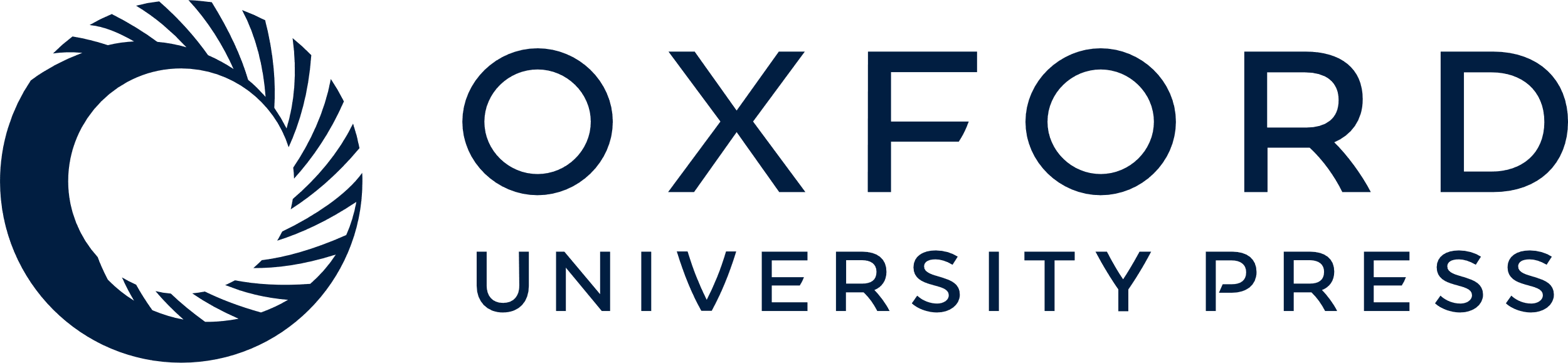 [Speaker Notes: Figure 3.  MR images 4 months following presentation. a , b Transverse FLAIR and c coronal FLAIR images showing progressive atrophy of the right mesial temporal lobe with persisting signal abnormality suggesting gliosis. There is now oedema involving the left mesial temporal lobe, caudate heads, and right putamen. d Coronal contrast-enhanced T1-weighted image showing patchy nodular enhancement involving the mesial temporal lobes, insular cortex and extending along lenticulostriate vessels. 


Unless provided in the caption above, the following copyright applies to the content of this slide: © The Author 2006. Published by Oxford University Press on behalf of the Association of Physicians. All rights reserved. For Permissions, please email: journals.permissions@oxfordjournals.org]